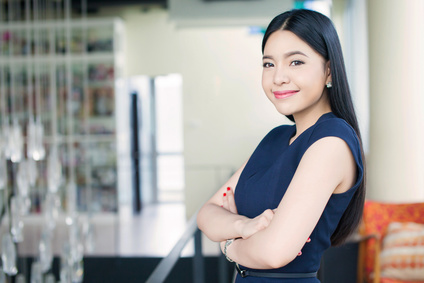 Justine NGUYEN
NAME
PROFILE
Lorem ipsum dolor sit amet, consectetur adipiscing elit. Morbi tristique sapien nec nulla rutrum imperdiet. Nullam faucibus augue id velit luctus maximus. Interdum et malesuada fames ac ante ipsum primis in faucibus. Etiam bibendum, ante nec luctus posuere, odio enim semper tortor, id eleifend mi ante vitae ex. Sed molestie varius erat a aliquet.
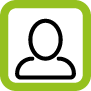 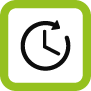 TIMELINE
2004-2008
School
Degree
2004-2008
School
Degree
2004-2008
School
Degree
2004-2008
School
Degree
2004-2008
School
Degree
2004-2008
School
Degree
Expert
Intermediate
Debutant
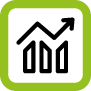 SKILLS
Project 
management
Business
development
Audience
acquisition
Media
planning
Budget 
management
Social
media
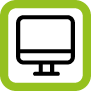 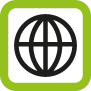 PC / Mac
MS Office
Google AdWords
Wordpress
Social media
French
LANGUAGES
COMPUTING SKILLS
Spanish
German
Debutant
Intermediate
Fluent
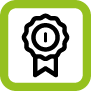 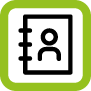 12 Street Name, New York
jnguyen@mail.com
000 111 333
linkedin.com/jnguyen
@jnguyen
Lorem ipsum dolor sit amet, consectetur adipiscing elit. Morbi tristique sapien nec nulla rutrum.
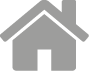 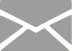 ACHIEVEMENTS 
CONTACT
Lorem ipsum dolor sit amet, consectetur adipiscing elit. Morbi tristique sapien nec nulla rutrum.
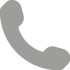 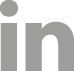 Lorem ipsum dolor sit amet, consectetur adipiscing elit. Morbi tristique sapien nec nulla rutrum.
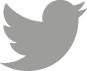